Reunião CVT/2017 
ABTAer
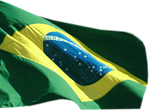 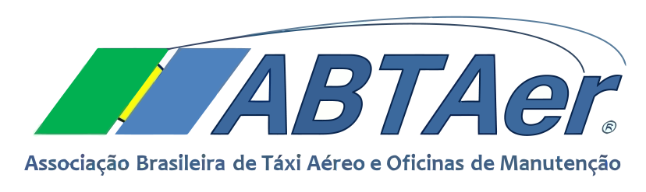 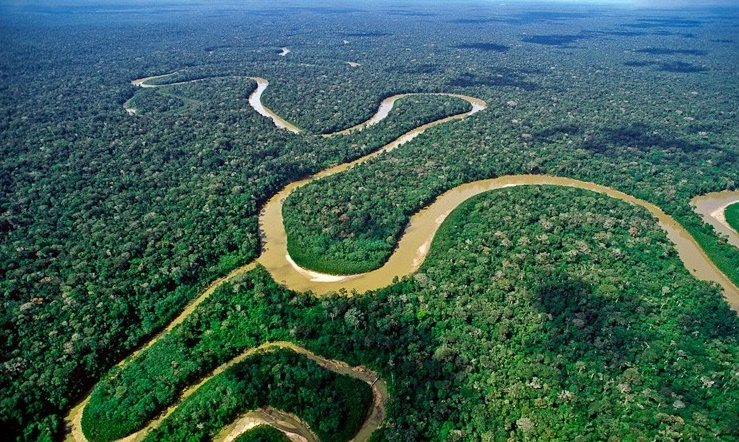 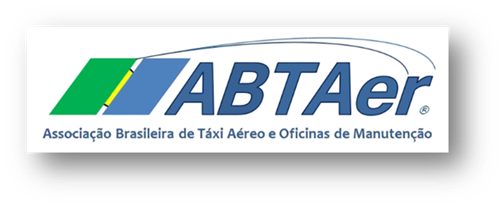 Histórico
2 Fórum Para o Desenvolvimento da Aviação Civil - 2007
PROBLEMAS
1- Combate ao TACA- Transporte Aéreo “Pirata”
2- Morosidade da ANAC nos processos que demandem sua aprovação
3- Lei do Aeronauta
4- Direito real resolúvel para áreas aeroportuárias e de infraestrutura aeronáutica- aeroportos
5- Preço dos combustíveis
6- Critério de utilização do Aeroporto de Congonhas por empresas de Táxi Aéreo
7- Habilitação e treinamento do tripulante
8- Responsabilidade Técnica pelo Controle de Manutenção das empresas de Táxi Aéreo
9- Revisão dos procedimentos de aprovação da importação de componentes aeronáuticos
10- Tarifas Aeroportuárias para empresas de Táxi Aéreo
11- Isenção do IPI para importação de Aeronaves para o Táxi Aéreo
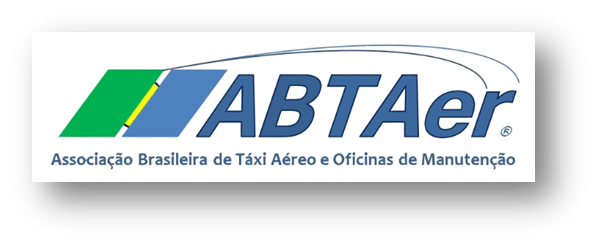 Objetivo
Propostas para o novo Marco Regulatório da Aviação Civil Brasileira
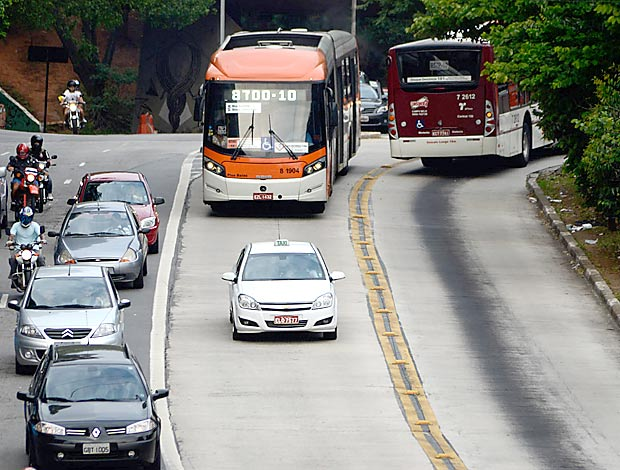 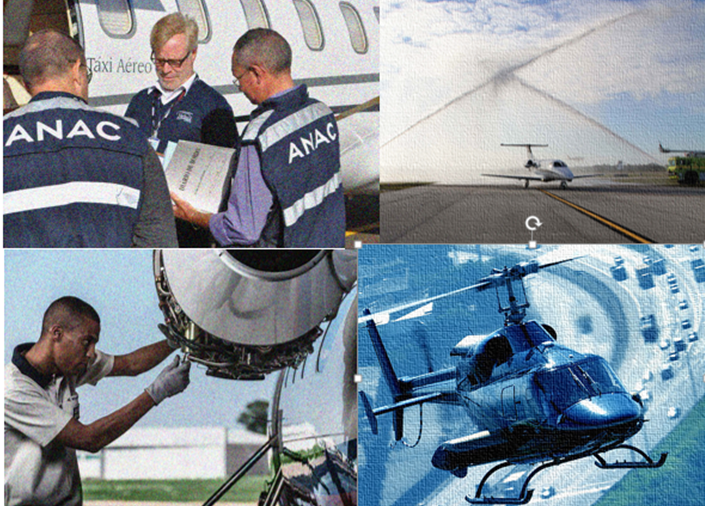 Táxi Aéreo - criação de nova categoria para as empresas de transporte aéreo público não regular;
Equiparação aos direitos das empresas de transporte aéreo público regular, nos termos dos Requerimentos nº 004 e 010/2016-CEAERO.
Propostas
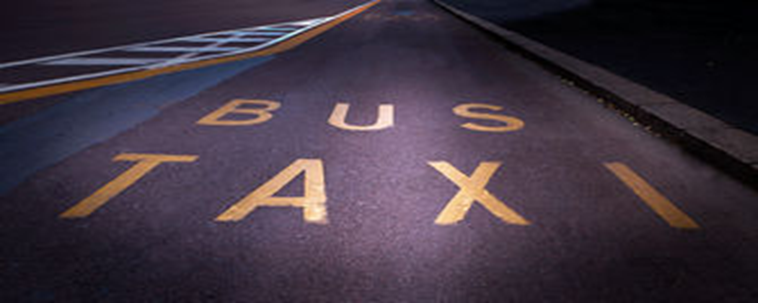 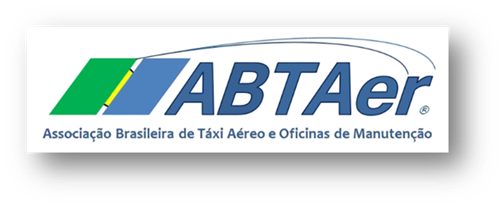 Criação do Grupo da Aviação Comercial - Taxi Aéreo
        Nova redação do artigo Art. 230. (...)
        §....... Os serviços aéreos de transporte público serão prestados, mediante  
        autorização, por empresas aéreas e de taxi aéreo, constituindo o grupo da 
        aviação civil comercial”. 
Retirada do Táxi Aéreo do grupo da aviação geral                     isonomia com as grandes empresas aéreas.
        Táxi Aéreo - É uma prestação de serviço.
Mais incentivos fiscais, isenção de imposto de importação de aeronave,  
peças e outras medidas.
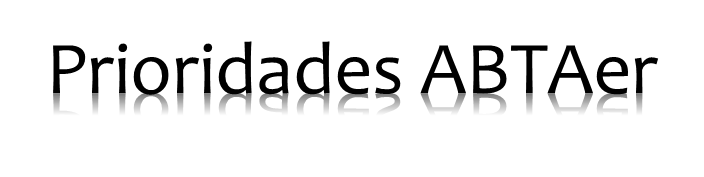 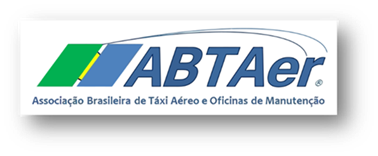 Brasil - Dimensões continentais - Táxi Aéreo atende a mais de 3.500 municípios
Infraestrutura - Operação em Pistas registradas na Amazônia Legal
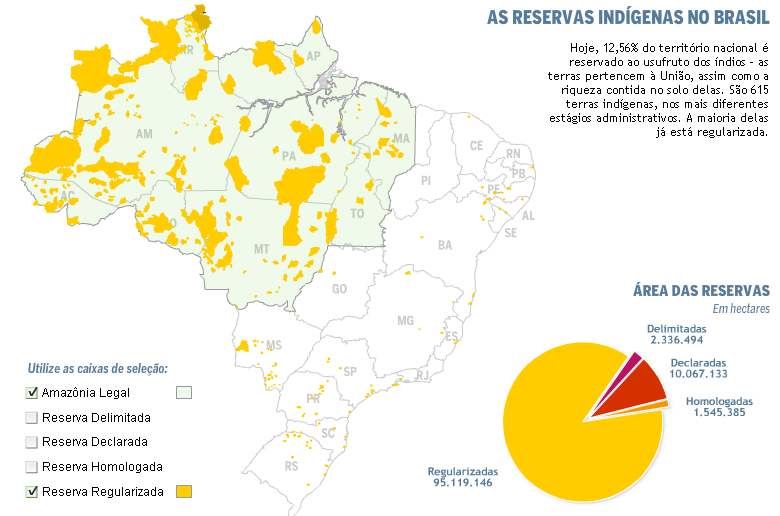 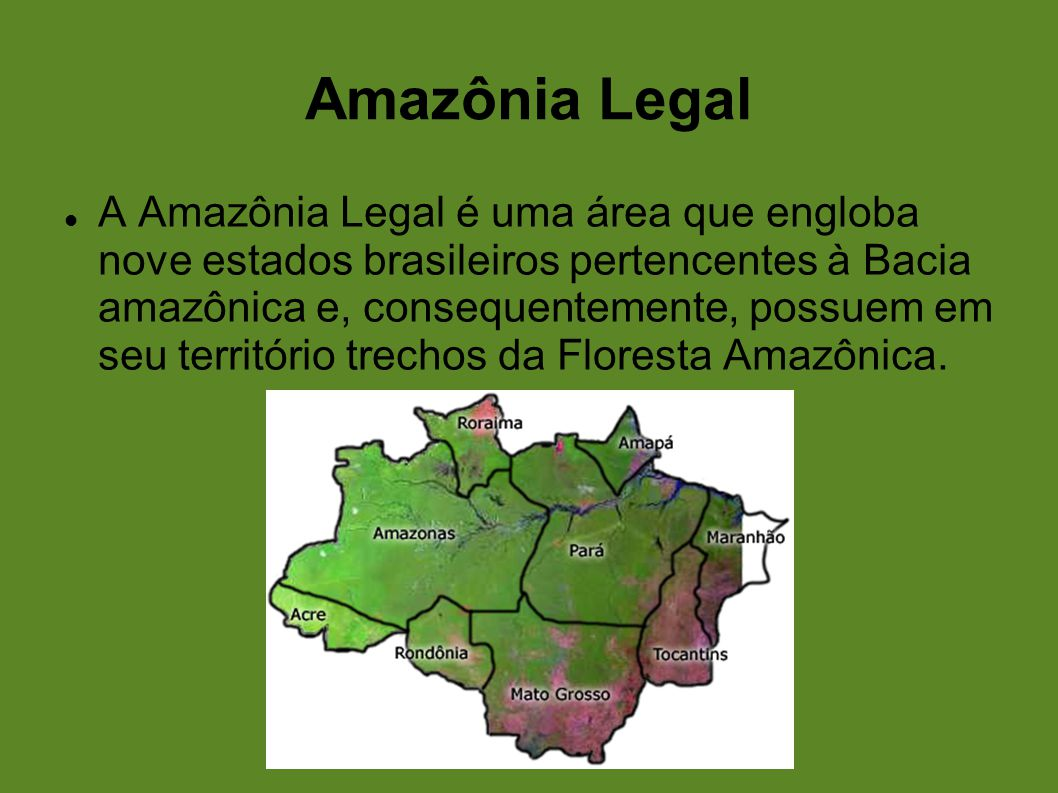 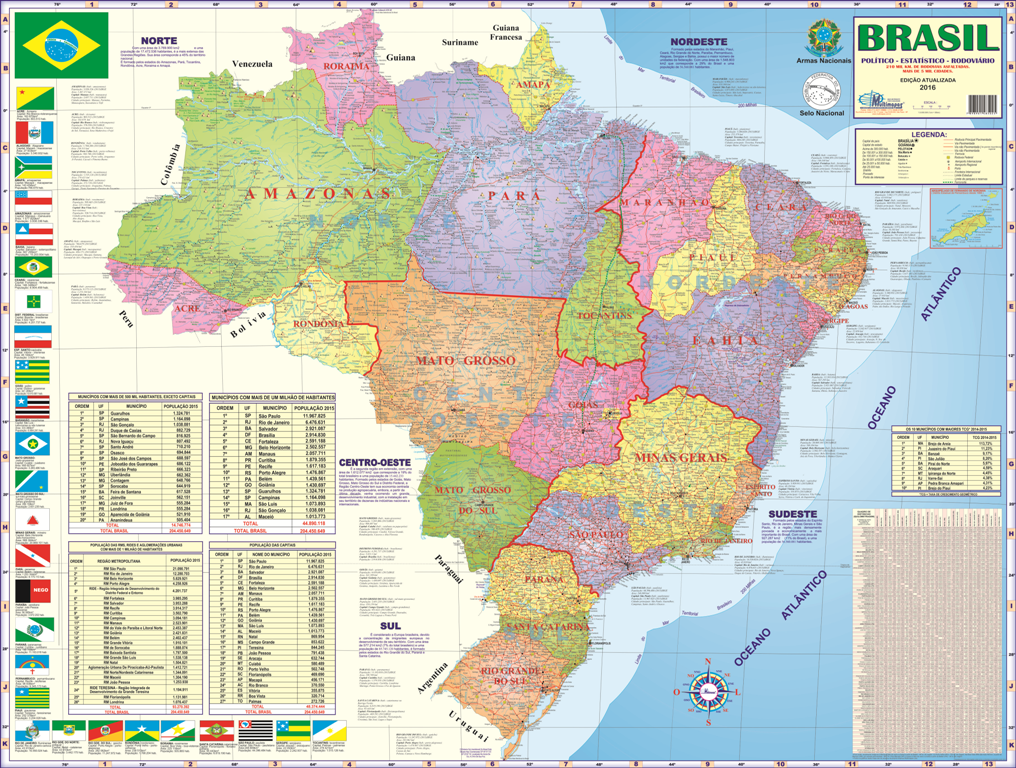 Prioridades
Infraestrutura – Amazônia Legal
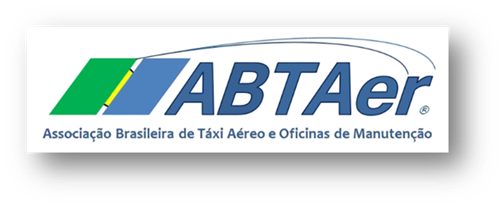 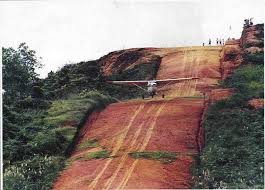 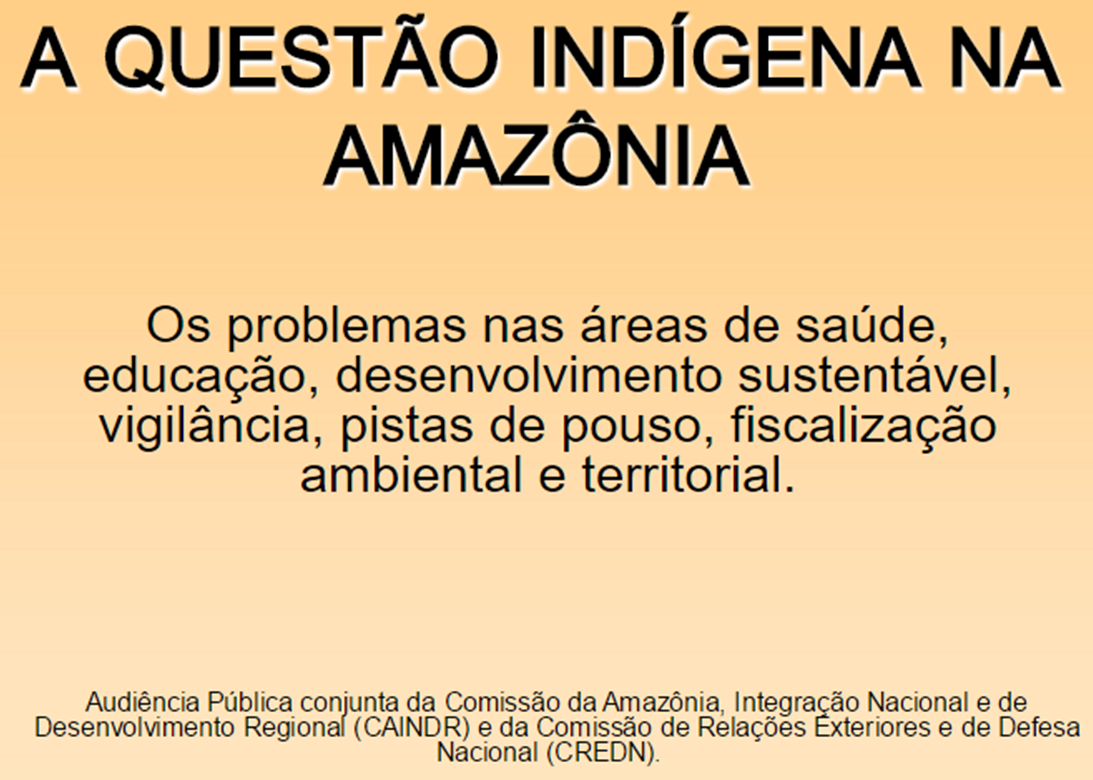 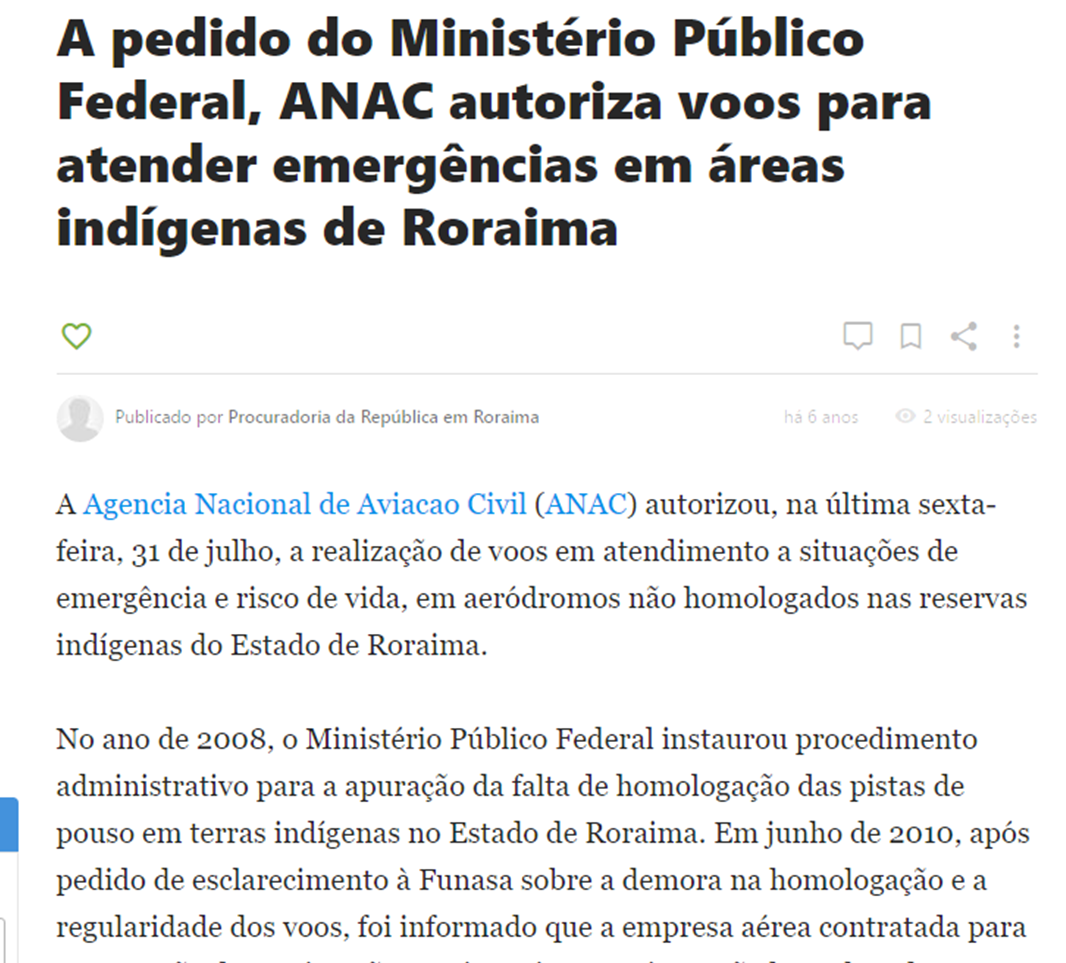 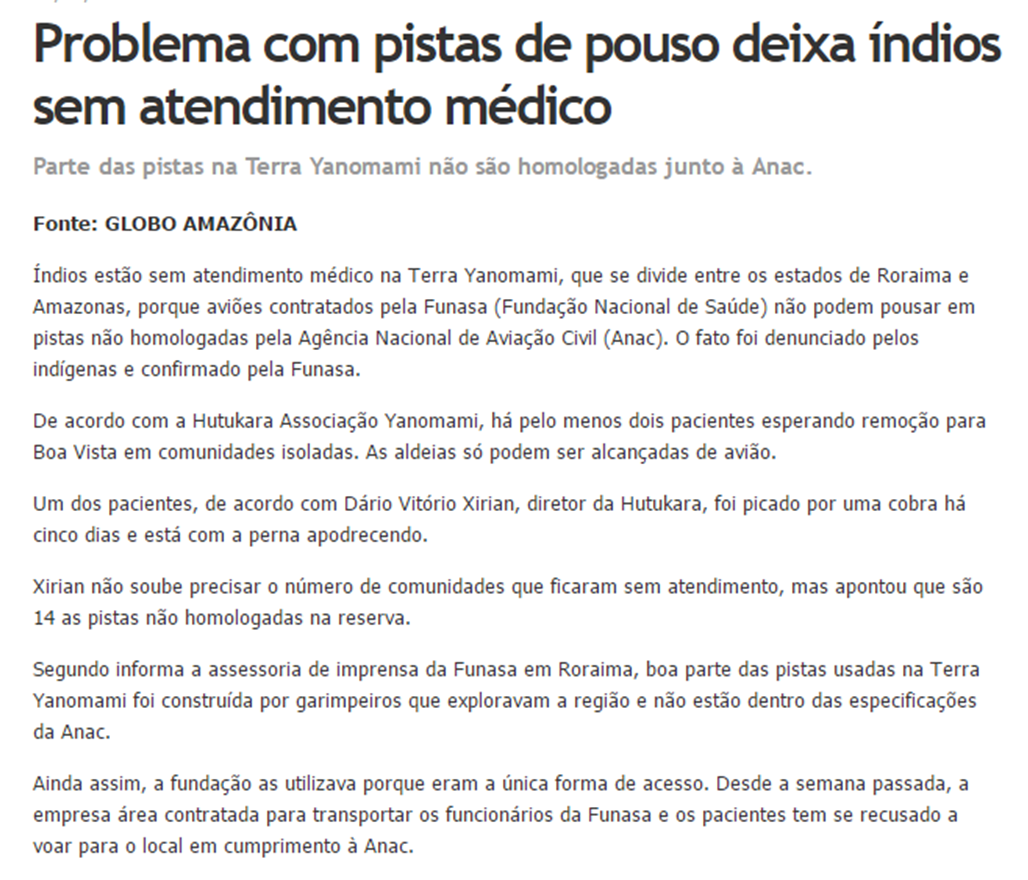 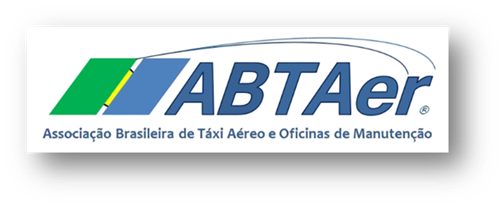 Prioridades ABTAer
Infraestrutura – Amazônia Legal
Melhoria na  Infraestrutura: Segurança nas operações
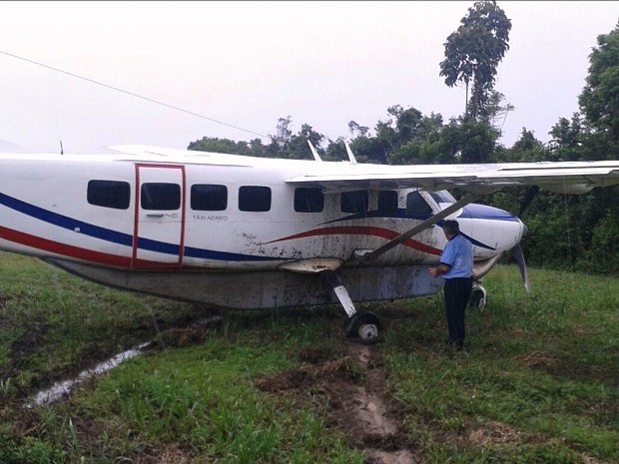 Prioridades 
Combate Transporte Aéreo Clandestino
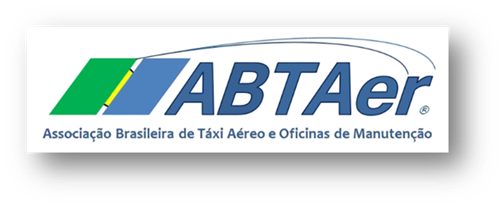 Oferta Indiscriminada de serviços irregulares na INTERNET
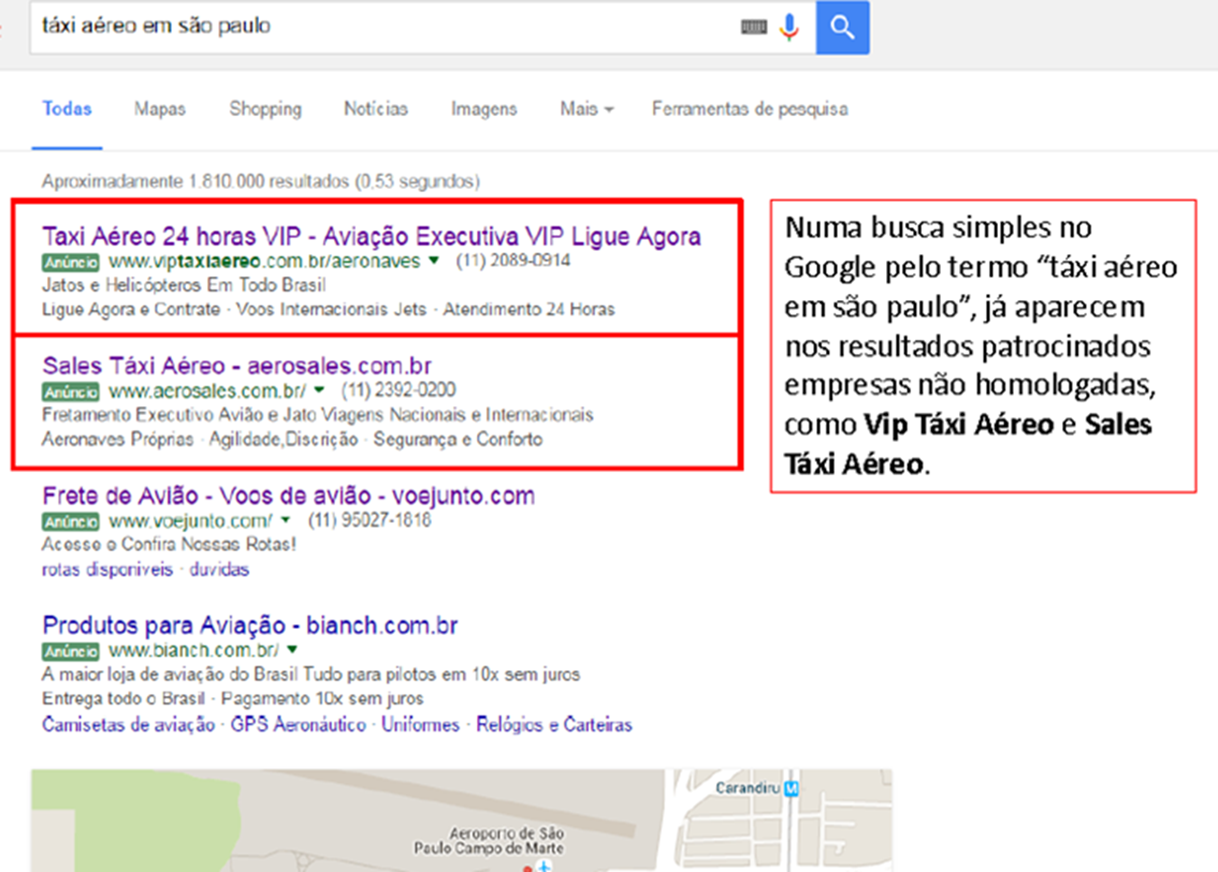 15- Propostas
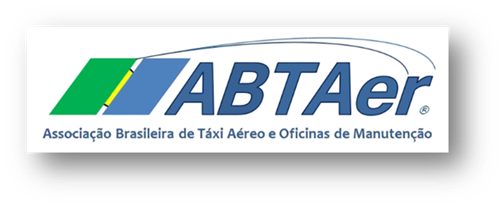 Criminalização do Crime de TACA - Transporte Aéreo Clandestino
        - Criação de um artigo específico sobre a matéria (...)
        - Lei 7.565/85 - Código Brasileiro de Aeronáutica    
       - Lei Nº 11.182/05- Lei de criação da ANAC
       - Código de Defesa do Consumidor, Código de Trânsito, Código eleitoral 
       - Código Civil e Penal Brasileiro 
Condutas atentam contra a Segurança  do Transporte Aéreo e são crimes previstos no art. 261, § 3.º, C.C. e art. 263, com pena cominada no art. 258, C.C. e art. 121, § 3.º, caso consumado algum acidente ou incidente, e passível no enquadramento dos art. 171 e art.  299 do Código Penal.
Plano de Moralização do Segmento
- ANAC
- COMAER
- Ministério Público Federal, Polícia Federal, Receita Federal
- Procon, Proteste já
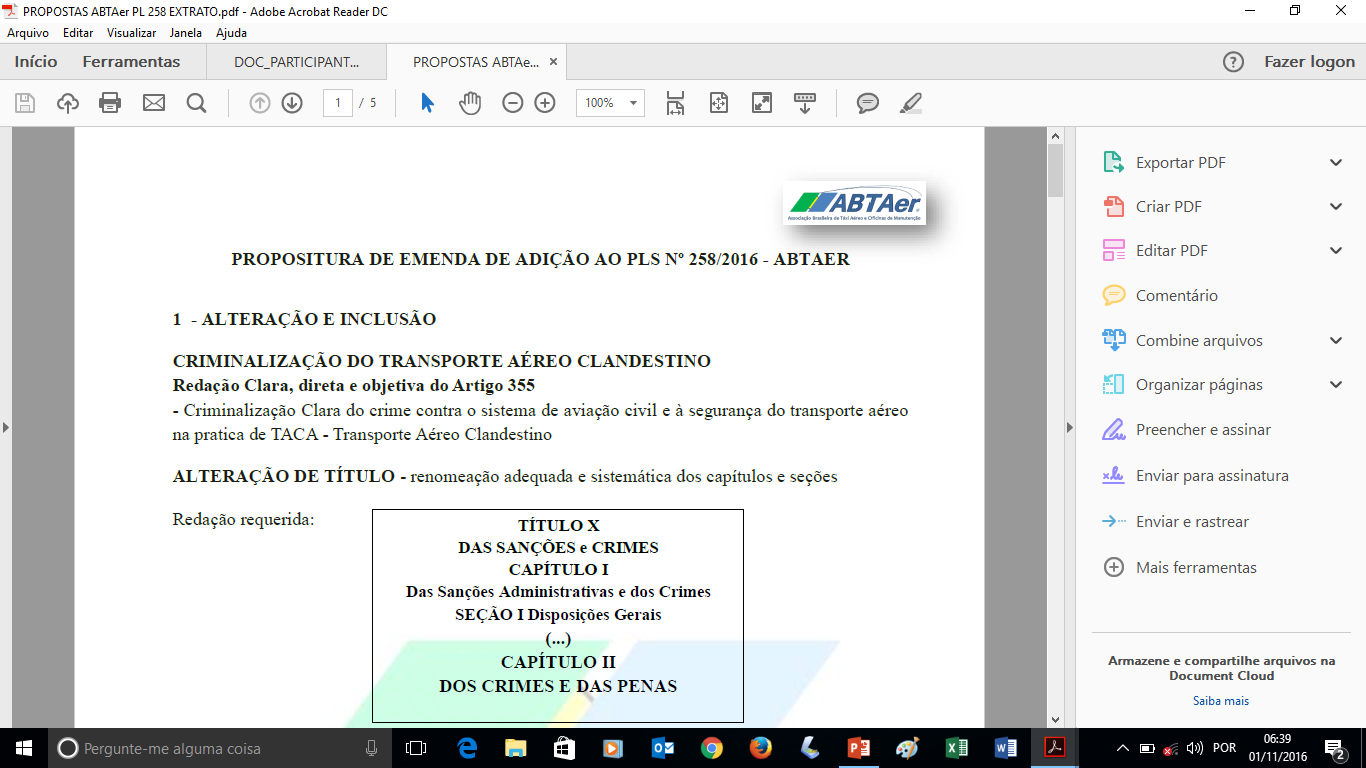 Seminário Infraestrutura
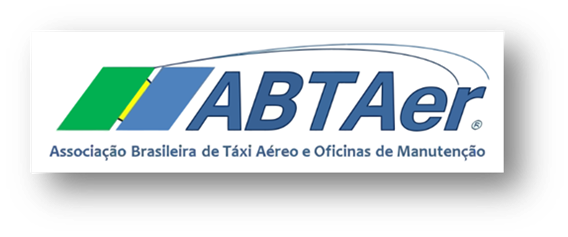 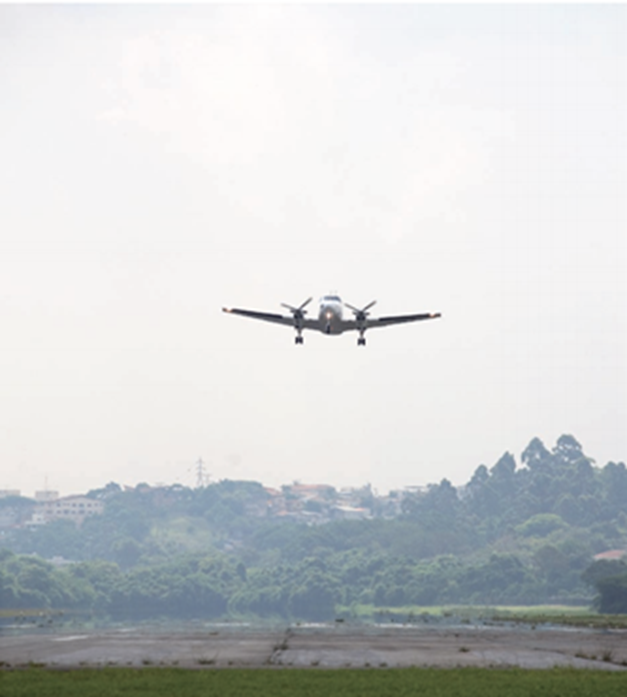 CRIAÇÃO DE GT -  GRUPO DE TRABALHO
MIN. DOS TRANSPORTES
ANAC
COMAER
MIN. PÚBLICO
EMPRESAS AÉRES
OUTROS ÓRGÃOS – DAESP...Outros
Reunião CEAERO 2016 
Propostas ABTAer
“ Não há a lei sem finalidade social ” 
                                                                                            Maria Helena Diniz
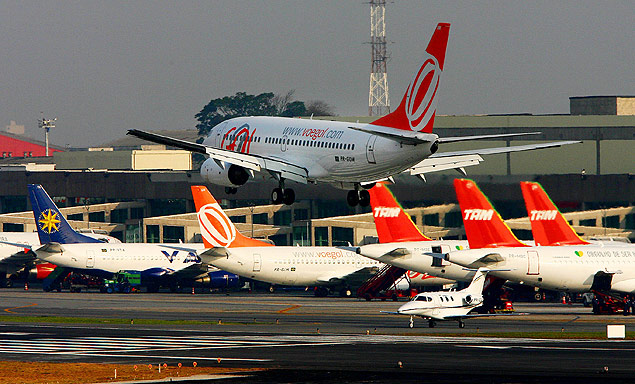